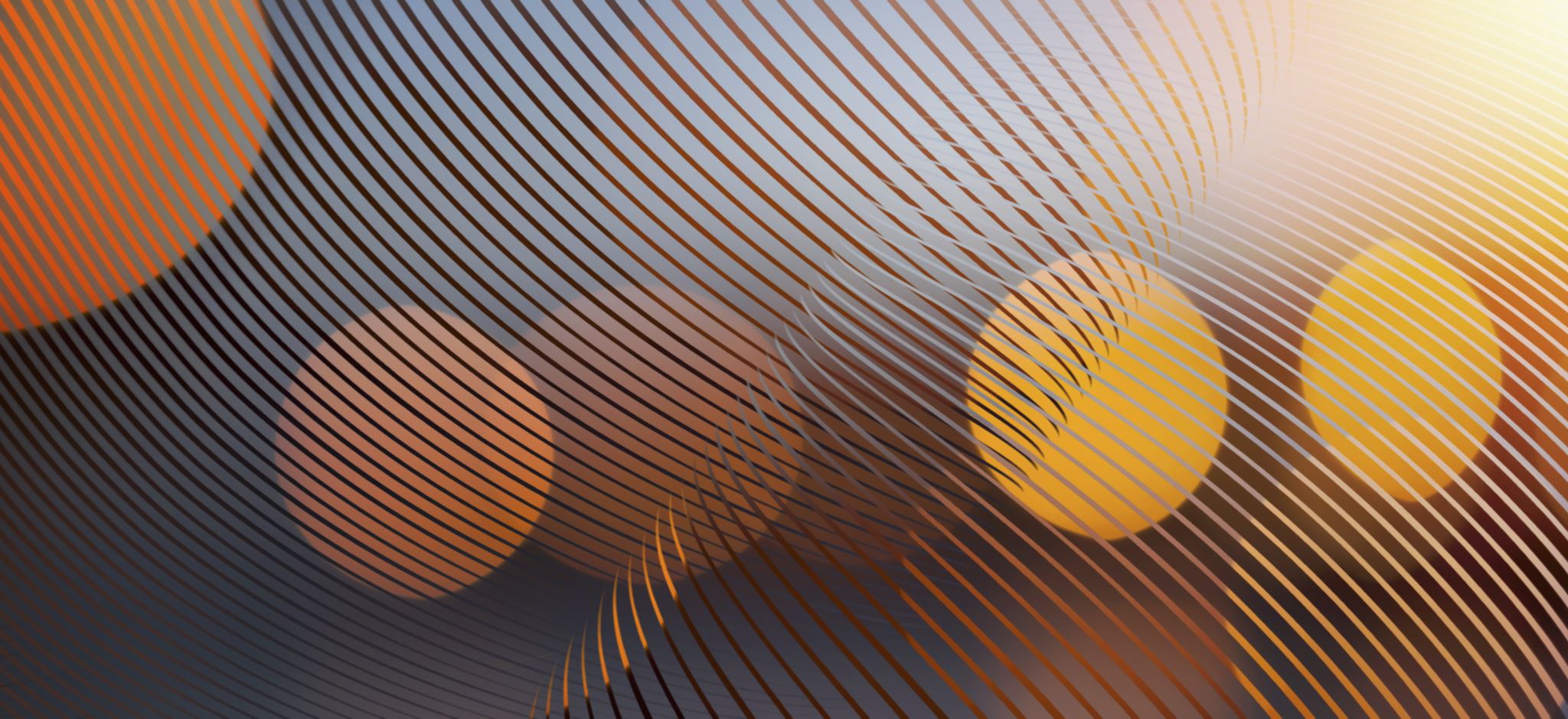 VOJTOVA REFLEXNÍ LOKOMOCE
Mgr. Marie krejčová
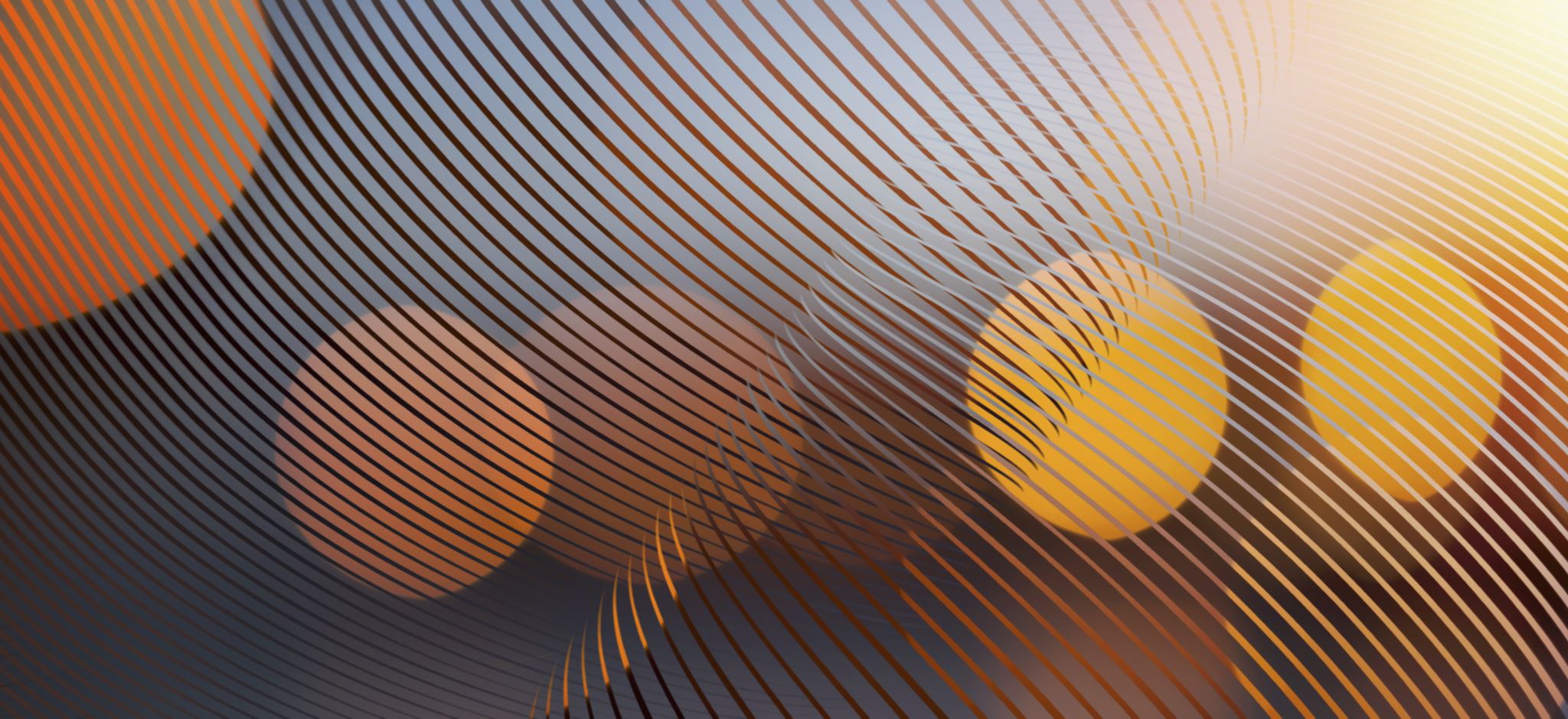 SCHÉMA PREZENTACE
Vojtův princip RL úvod
RL historický vývoj
Indikace  & kontraindikace VRL
Stručné shrnutí motorické ontogeneze schéma & popis
Obecné principy posturální ontogeneze v kinezioterapii
Diagnostika patologie motorické ontogeneze
VRL pojmy
Diagnostika motorického vývoje dětí vypracovaná Vojtou
Diagnostika motorického vývoje schéma
Posturální aktivita v jednotlivých fázích vývoje
Vertikalizace v jednotlivých fázích motorického vývoje
Vyšetření reflexů
Vyšetření posturální reaktivity pomocí polohových testů
Polohové testy schéma
Vojtova reflexní terapie
Princip terapie
Terapie v praxi
Reflexní plazení popis, spoušťové zóny
Reflexní otáčení popis, aktivační zóna
Je diagnosticko-terapeutický systém
Představuje neurofyziologicky a vývojově orientovaný systém s cílem ZNOVUOBNOVENÍ vrozených fyziologických pohybových vzorů.
Pracuje ve standardních výchozích pozicích
Na přesně definované tělesné zóny se aplikují manuální stimuly → vyvolání změny držení či pohybu 
Tělesné zóny na něž jsou aplikovány stimuly = zóny spoušťové:
Hlavní & vedlejší
Hlavní na končetinách = aplikace PERIOSTÁLNÍCH stimulů
Vedlejší na trupu = aplikace SVALOVÝCH podnětů
Podnět aplikovaný do jedné zóny vede k vyvolání celého reflexního vzoru = MOTORICKÝ PROJEV
VEGETATIVNÍ REAKCE = pocení, zčervenání kůže v daném svalu + prohloubení dýchání
VOJTŮV PRINCIP REFLEXNÍ LOKOMOCE ÚVOD
Reflexní lokomoce – historický vývoj
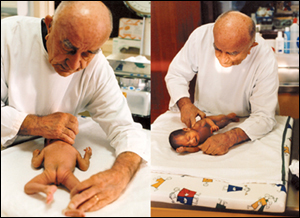 Prof. Václav Vojta – 50. a 60. léta – se spolupracovníky a žáky v Čechách (p. Klémová)
Rozvoj 60. a 70. léta v Mnichově (Kinderzentrum München)
U nás rozvoj v 90. letech: prof. Kolář v Praze, v Olomouci RL Corpus: Bc. Kováčiková
INDIKACE
KONTRAINDIKACE VRL
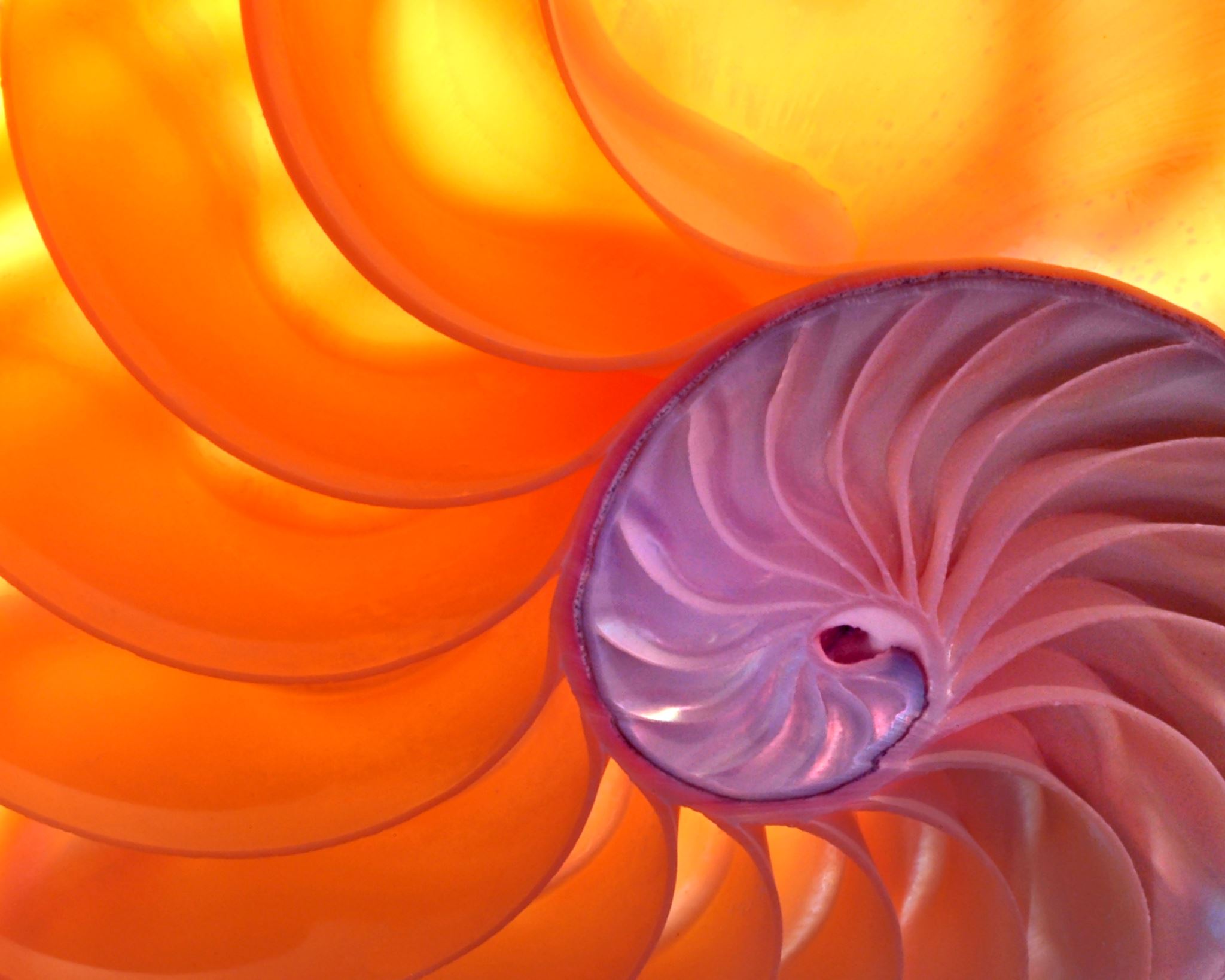 STRUČNÉ SHRNUTÍ MOTORICKÉ ONTOGENEZE
Stručné shrnutí motorické ontogeneze SCHÉMA
ONTOGENEZE NAPŘÍMENÍ (ROTABILITY) OSOVÉHO ORGÁNU
ONTOGENEZE ÚCHOPOVÝCH FUNKCÍ HORNÍCH KONČETIN
ONTOGENEZE OPĚRNÉ FUNKCE DOLNÍ KONČETINY
Novorozenec: anteverze pánve s inertní trojflexí a everzí akra, reflexní úchop
3. měsíc: pánev ve středním postavení, 90° trojflexe a akrem ve středním postavení
4. měsíc: uvolnění z flexe, supinace aker, vznik úchopové funkce nohou, opora o koleno ve zkříženém vzoru v opoře o kontralaterální HK (4,5. měsíc)
6. měsíc: opora o DK o distální část laterální strany femuru při otočení na břicho
7,5. měsíc: opora akrum DK a laterální strana KOK v šikmém sedu
8. měsíc: lezení po čtyřech s oporou o střed kolen
9. měsíc: vertikalizace s nákrokem přes ZR a Abd, planta v opoře
10.-12. měsíc: chůze stranou ve frontální rovině (přes Abd v KYK)
16. měsíc: sociální bipedální lokomoce
ONTOGENEZE DECHOVÝCH FUNKCÍ
Novorozenec: izolované "brániční" dýchání (bránice nemá punctum fixum)
3. měsíc: začlenění bránice do posturální funkce (punctum fixum na žebrech), snížení frekvence, prohloubení dechu
5.-6. měsíc: stabilizace ThL přechodu, rozvoj hrudního dýchání - uplatnění dorzálních částí v posturální funkci
9. měsíc: vstup bránice do horizontály, koaktivace s ústním a pánevním dnem s břišními svaly ve vertikále (plně nabývá na posturální funkci → rozvoj řeči)
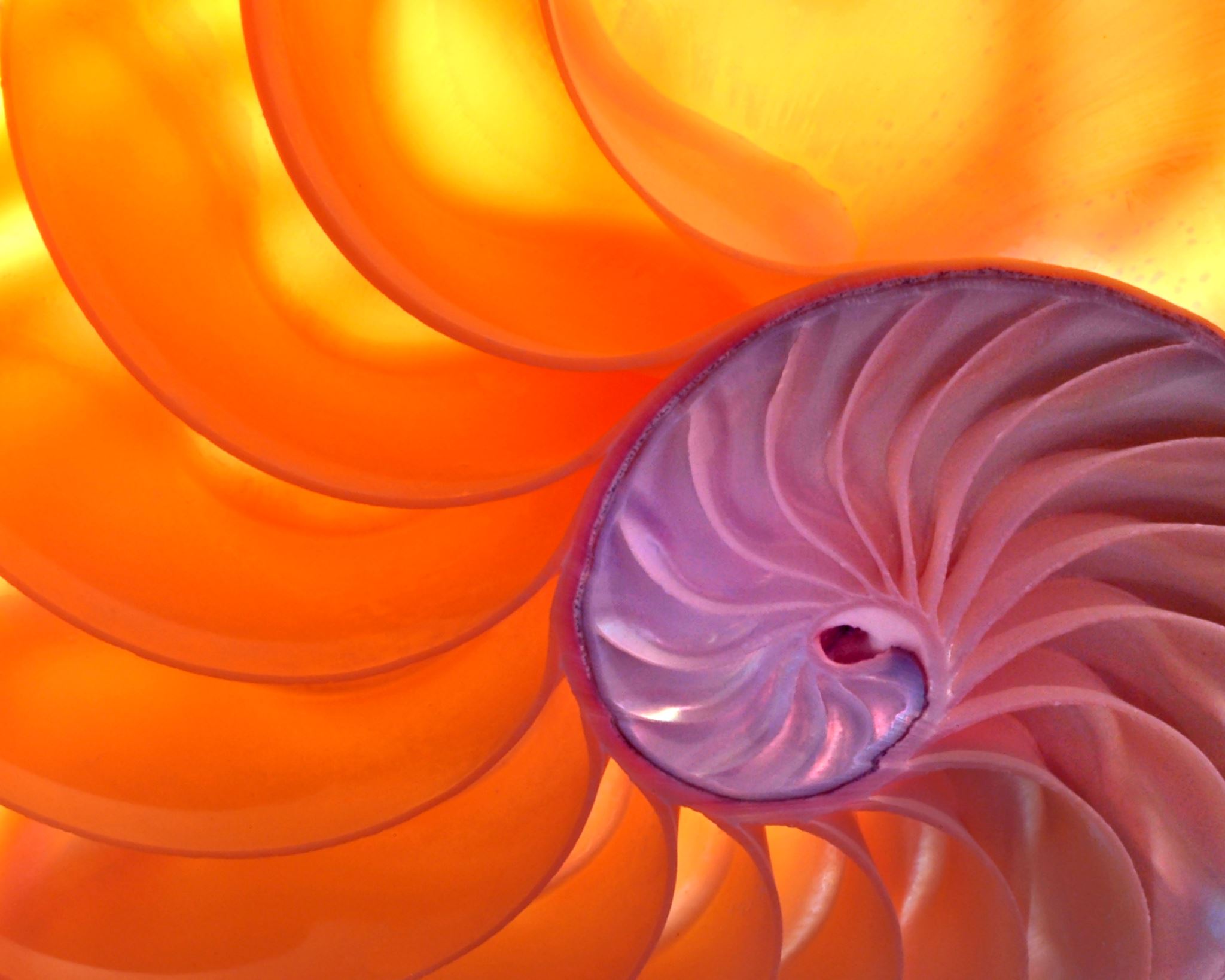 OBECNÉ PRINCIPY POSTURÁLNÍ ONTOGENEZE V KINEZIOTERAPII
OBECNÉ PRINCIPY
DIAGNOSTIKA PATOLOGIE MOTORICKÉ ONTOGENEZE
Včasná diagnostika hybné poruchy dítěte je nesmírně důležitá vzhledem k jeho dalšímu motorickému vývoji.
Plasticita CNS (obnovování neuronálních spojení, eventuelně vytváření dalších spojení, přejímání funkcí na úrovni CNS apod.) je v ranném věku dítěte největší.
Pokud dítě začíná kontaktovat se svým okolím a nemá k dispozici normální motoriku, pak zcela automaticky použije náhradní motorické projevy.
Je velké nebezpečí, že se tato náhradní motorika začne častým používáním fixovat a znemožní definitivně nástup normální motoriky. První náhradní motorické modely tak může zkušený diagnostik prostřednictvím analýzy motorické spontánní hybnosti pozorovat nejpozději v 6 týdnech věku dítěte, kdy již 75 % dětí kontaktuje a usmívá se.
VOJTOVA REFLEXNÍ LOKOMOCE POJMY
POSTURÁLNÍ AKTIVITA
stanovení stupně motorického vývoje dítěte (lokomoční stádia):




Odhalení případných hybných poruch již ve velmi raném věku, prakticky v prvních týdnech:
Spontánní motorické projevy
Běžné dětské neurologické vyšetření (primitivní reflexologie)
Soubor 7 polohových testů (testů posturální reaktivity): tyto testy umožňují odhalení již velmi diskrétních změn a zahájení tak včasné terapie.
DIAGNOSTIKA MOTORICKÉHO VÝVOJE DĚTÍ VYPRACOVANÁ VOJTOU
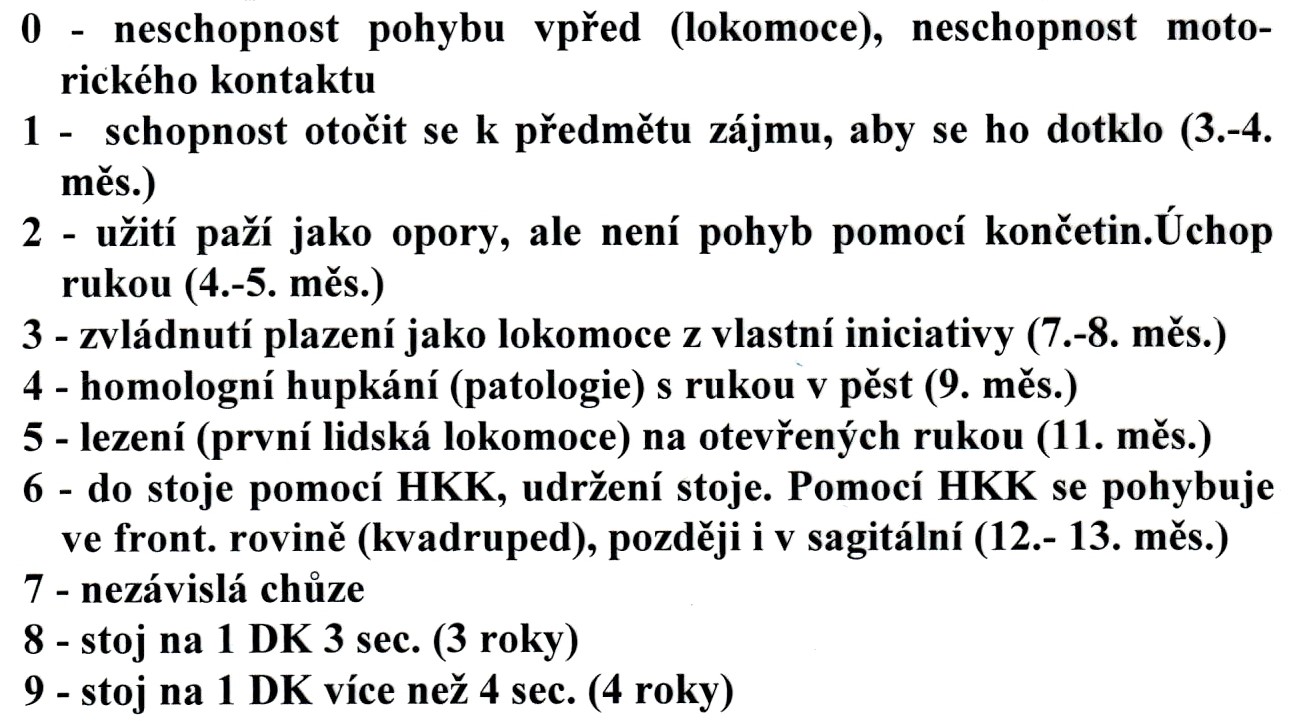 Diagnostika motorického vývoje SCHÉMA
POSTURÁLNÍ AKTIVITA V JEDNOTLIVÝCH FÁZÍCH VÝVOJE
NOVOROZENEC
POLOHA NA BŘIŠE:
Uložení na xiphoideu, zatížen na straně záhlavní, točí hlavu, žádná opěrná plocha
asymetrický, konvexní strana ke straně čelistní
převaha flexe, hlava je níž než pánev, vzájemné postavení stehen vůči sobě (90°)

POLOHA NA ZÁDECH:
asymetrický, zatížen na straně čelistní, pozitivní abdukční úhel kyčlí, nekontaktuje, konvexní oblouk na straně obličeje, holokinetický pohyb, tzv. primitivní kopání
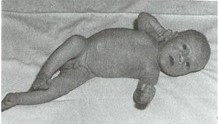 ČTYŘI TÝDNY
POLOHA NA BŘIŠE:
povolí flekční držení (pánev k podložce, lokty k podložce)
50% dětí optický kontakt
žádná opěrná plocha, jen úložná, zatížen na straně záhlavní

POLOHA NA ZÁDECH:
50% kontaktuje, stále více zatížen na straně čelistní, záhlavní rameno i pánev výrazně od podložky
ŠEST TÝDNŮ
POLOHA NA BŘIŠE:
75% dětí optický kontakt
zvedá hlavu nad podložku (asymetricky), zatížena distální část předloktí, žádná opěrná plocha, jen úložná, zatížení jde do oblasti horního kvadrantu břicha

POLOHA NA ZÁDECH:
motorické vyjádření kontaktu - vzor šermíř. Pozor! Rozlišit od asymetrických tonických šíjových reflexů. Změna držení pánve ve směru dorzální flexe, povolená pěstička
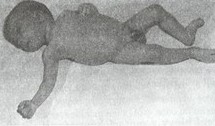 OSM TÝDNŮ
POLOHA NA BŘIŠE:
kontakt 100%, hlavu zvedá od podložky a při kontaktu ze střední roviny udrží v rovině frontální ve středním postavení (neuklání hlavu), při točení hlavy úklony trupu
zatížení v oblasti pupku a střední část předloktí, prsty do pěstiček (kontakt, dívá se do očí, úsměv)

POLOHA NA ZÁDECH:
zdravé dítě je již schopno živou mimikou vyjádřit aktuální postoj ke své matce nebo chůvě, vzor fyziologické dystonie (v poloze na břiše přenese těžiště směrem kaudálním, rozlišit od dystonické ataky - v poloze na břiše není schopno opory o lokty a tím přenesení těžiště kaudálně)
spojení horních končetin - vzor kontaktu prstů horních končetin, zatížení trupu kraniálně směr lopatky, ve vztahu ke stranám stejnoměrně, změna držení pánve ve směru dorzální flexe, dolní končetiny opírá patami o podložku), při kontaktu prstů sledovat abdukční úhel horních končetin
TŘI MĚSÍCE
POLOHA NA BŘIŠE:
první opěrná báze, opora o symfýzu a mediální epikondyly humeru obou horních končetin, hlava vně opěrné báze, rotuje hlavu bez souhybu trupu, otevírá pěstičky, dolní končetiny volně v extenzi na podložce (není plná extenze v kolenou), první segmentální pohyb
pohyb očí v rozsahu 30°, hlava rotuje v rozsahu 30° ke každé straně
POLOHA NA ZÁDECH:
opora o kontrahovaný m. trapéz, zatížení mezi lopatkami, horní končetiny spojuje, chytá i dlaně, zajištění těla ve všech třech rovinách, dolní končetiny nad podložkou v 90st. flexi (horní hlezenní je kloub v nulovém postavení ve vztahu k dorzální a plantární flexi, dolní hlezenní kloub je ve středním postavení ve vztahu k supinaci a pronaci), pánev ve středním postavení, rozvinutí páteře (napřímení)
segmentální pohyb - oči a hlava 30° na každou stranu
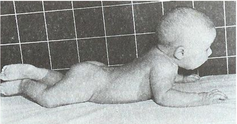 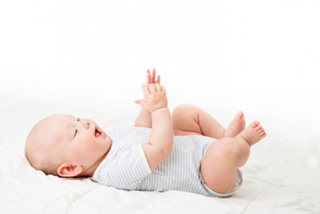 4,5 MĚSÍCE
POLOHA NA BŘIŠE:
zkřížený vzor, opora o jeden loket (mediální epikondyl humeru, na té samé straně kyčelní kloub, kontralaterálně nakročená dolní končetina do 90° - opora o med. Kondyl femuru), volná HK sahá po hračce, vně opěrné báze je hlava a také jedna horní končetina, ulnární úchop
uchopí hračku nacházející se v kvadrantu každé ruky (nabízenou ze středu neuchopí), rotace postupuje na thorakolumbální úsek, segmentální pohyb předloktí (supinace, pronace), manipulace s hračkou ve střední rovině oběma rukama
POLOHA NA ZÁDECH:
zkřížený pohyb - úchop jednou horní končetinou do kvadrantu druhé horní končetiny, začátek otočení
manipulace hračkou pod kontrolou očí, segmentální pohyb předloktí
kontakt palců na dolních končetinách (4 měsíce), kontakt vnitřních hran chodidel (4,5 měsíce)
sahá si po těle - v úrovni kyčlí
PĚT MĚSÍCŮ
POLOHA NA BŘIŠE:
zatížení se stěhuje ze symfýzy dále na stehna, vzpřimuje na extendované horní končetiny, ruce opřeny o proximální část dlaně až zápěstí, (prsty lehce ve flexi, lehká VR ramen), hlava vně opěrné báze (obdélník)
při kontaktu s hračkou ve střední linii, střídá vzor opory o zápěstí se vzorem plavání (horní i dolní končetiny nad podložku, houpe se na pupku, hlavu zvedá)
POLOHA NA ZÁDECH:
pokračuje v otočení do polohy na břicho osou pánve - dokročení dolní končetiny na podložku, otočení vede hlava a svrchní horní končetina - směr ventrální
kontakt dolních končetin - celá chodidla chytá si po těle - na kolena
ŠEST MĚSÍCŮ
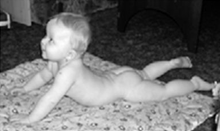 POLOHA NA BŘIŠE:
opora o rozvinuté dlaně (není flexe prstů, bez vnitřní rotace ramen), zatížena stehna, hlava vně opěrné báze, opěrná báze tvar obdélníku
radiální úchop (v radiální dukci, otvírá ruku od palce)
hrudní dýchání
POLOHA NA ZÁDECH:
dokončení otočení do polohy na břicho (do polohy na lokty), na obě strany
kontakt horní končetiny + dolní končetiny - chytá prsty dolních končetin, do úst (za 6 měsíců)
dýchání hrudníkem orofaciální oblast vyzrává, předpoklad žvýkaní a následně i řeč
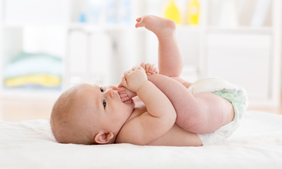 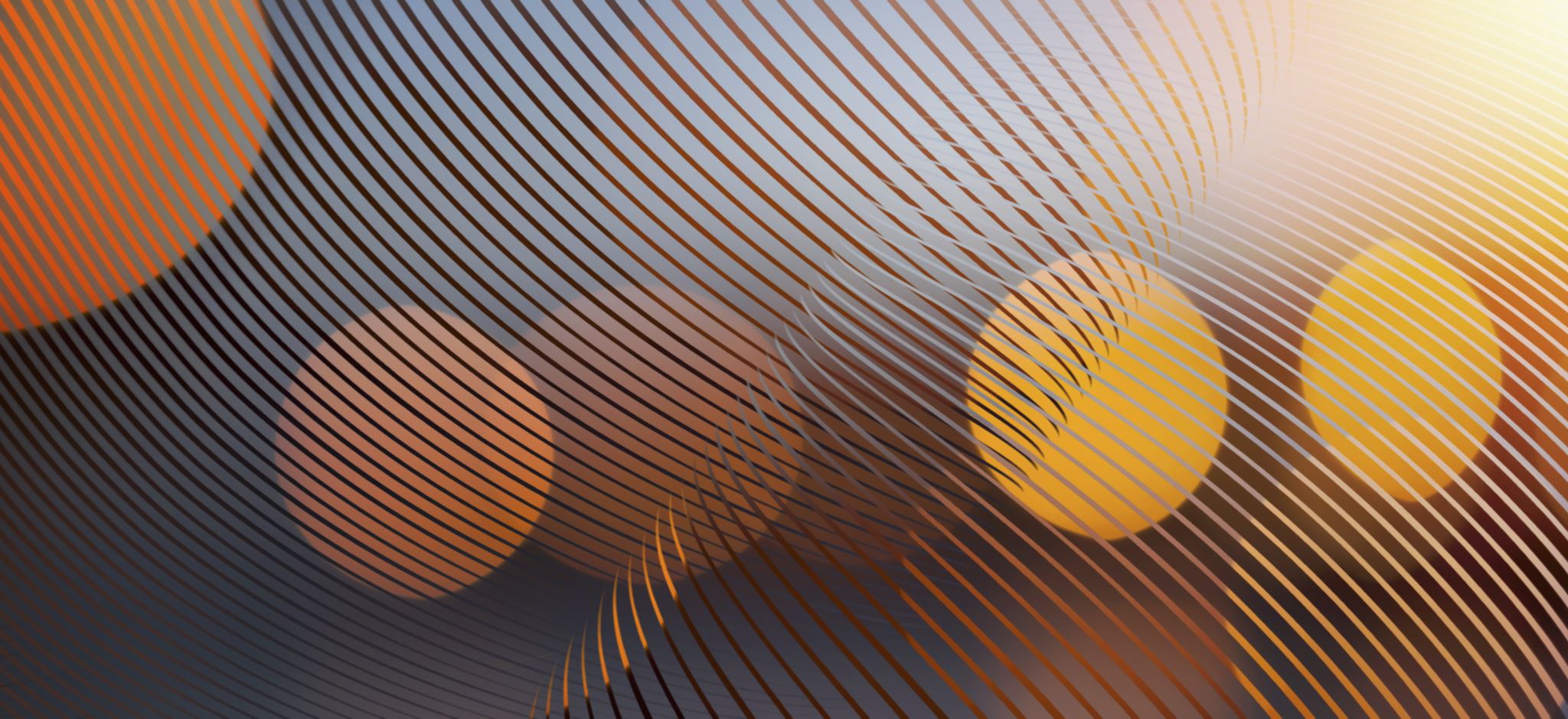 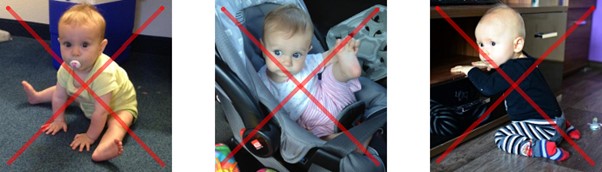 VERTIKALIZACE
V JEDNOTLIVÝCH FÁZÍCH MOTORICKÉHO VÝVOJE
Vertikalizace - 3. trimenon(spojení vývoje z polohy na zádech a z polohy na břiše)
7 měsíců 
v poloze na zádech prsty dolních končetin do pusy
v poloze na břiše homologní zaujetí polohy na čtyřech (přes streč m. iliopsoas bilat.)
7,5 měsíců 
plížení (tulenění) - lokomoční projev, zkřížený model, tah jednou horní končetinou, dolní končetiny se neúčastní
šikmý sed - nejprve přes loket, pak na rozvinutou dlaň, vzpřímení trupu do vertikály v rovině frontální
pinzetový úchop (objeví se v šikmém sedu při snaze uchopit něco vysoko), ruka rozvinuta na tři paprsky
8 měsíců 
diferencované zaujetí polohy na čtyřech
volný sed (ze šikmého sedu odstrčením se nebo z polohy na čtyřech přes šikmý sed do volného sedu)
začátek kvadrupedální chůze v horizontále (rozlišit nevyzrálé a vyzrálé), (rozlišit zkřížený model od střídavého, který je homologní)
vertikalizace trupu u překážky (vzpřímení trupu v rovině sagitální), okamžitě nakročí
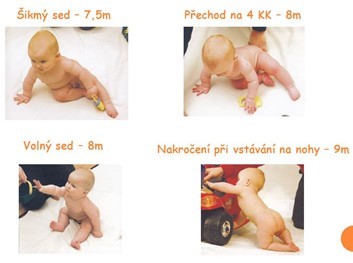 VERTIKALIZACE POKRAČOVÁNÍ
9 měsíců 
vertikalizace nakročením do vzpřímeného stoje, stoj s větším zatížením vnitřních hran
kvadrupedální chůze ve vertikále ve frontální rovině (chůze stranou podle nábytku), zkřížený vzor (nejprve se drží okraje nábytku, postýlky, pak stačí opření dlaněmi o stěnu)
10-12 měsíců 
pohyb v prostoru libovolně dopředu i nahoru
první krok do volného prostoru většinou mezi nábytkem
první kroky dopředu (bez souhybu horních končetin)
samostatný stoj, (v podstatě jde o zastavení se v chůzi, což je naprosto odlišná záležitost od náhodného stoje, jako "solný sloup", když je dítě postaveno na nohy, což vidíme u zdravého dítěte na konci 4. trimenonu)
Ontogenetický vývoj je dokončen samostatnou bipedální sociální lokomocí, to je schopností dítěte z vlastního popudu někam si dojít. 
Za samostatnou chůzi nepovažujeme první kroky dítěte, které dítě vykoná většinou pro radost rodičů.
V ideálním motorickém vývoji dítěte se objeví samostatný stoj dříve, než první kroky dítěte.
Volný sed, lezení po čtyřech a vertikalizace se objevuje následně po šikmém sedu a pořadí použití těchto vzorů závisí na motivaci dítěte
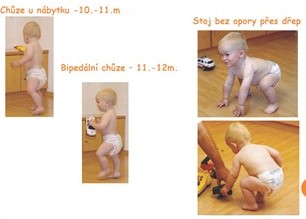 Vyšetření reflexů
Polohových reakcí je sedm a používáme je k odhalení stupně posturální zralosti CNS.
Jen jedna polohová zkouška je původní a také nese jméno autora (Vojtovo boční sklopení).
Prostřednictvím polohových reakcí je možné odečíst od provokovaných reakcí eventuelní neideální reakce, které nás informují o možné pohybové poruše. Polohové testy mají výpovědní hodnotu jen jako celek, mohou odhalit přítomnost hybného postižení a spolu s vyšetřením reflexů pak lze hybné postižení kvantifikovat a v procentech odhadnout velikost ohrožení (Vojta, 1993).
Každá polohová reakce má jiný provokační manévr, který představuje přesně danou proprioceptivní, exteroceptivní a interoceptivní aferenci.
Tímto podrážděním lze vstoupit do geneticky determinovaného lidského motorického programu: motorické odpovědi jsou vždy stejné.
Mají zřetelný kineziologický obsah (= obsah se zřejmou svalovou funkcí)
Z odpovědi lze odečíst posturálně lokomoční funkce a jejich pchch
Polohová reakce odpovídá stupni vývoje posturální aktivity
Při vyšetření užíváme 7 polohových reakcí
Kvůli stupňující se posturální zátěži dítěte při vyšetření se polohové reakce provádějí v přesně stanoveném pořadí!
VYŠETŘENÍ POSTURÁLNÍ REAKTIVITY POMOCÍ POLOHOVÝCH TESTŮ
POLOHOVÉ TESTY SCHÉMA
VOJTOVA REFLEXNÍ TERAPIE
PRINCIP VRL
Václav Vojta: základní hybné vzory jsou programovány geneticky v CNS každého jedince.
Základní hybné vzory = "stavební kameny" pro vzpřímení a pohyb vpřed
U poruch CNS a pohybové soustavy je spontánní zapojení těchto vrozených pohybových vzorů omezeno.
Pomocí reflexní lokomoce můžeme "probudit" a aktivovat tyto vzory.
Podkladem je vývojová kineziologie
TERAPEUTICKÝ SYSTÉM VÁCLAVA VOJTY
Terapeutický systém V. Vojty zahrnuje tři modely
model, který se aktivuje na břiše. se nazývá REFLEXNÍ PLAZENÍ
model aktivovaný z polohy na zádech se nazývá REFLEXNÍ OTÁČENÍ
model, aktivovaný z polohy na obou kolenou se nazývá 1.pozice
Modely jsou umělé
Obsahují dílčí modely ontogeneze dítěte
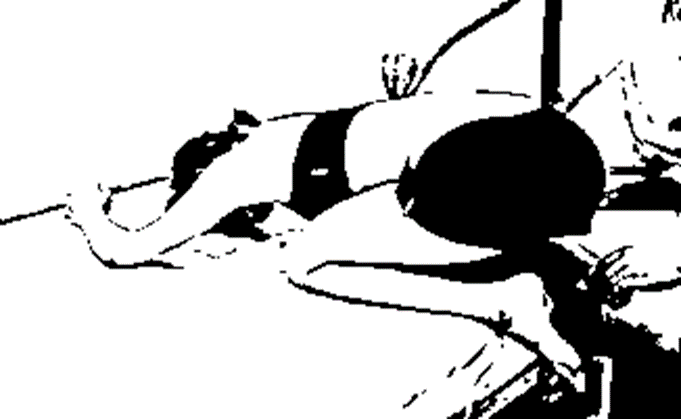 TERAPIE
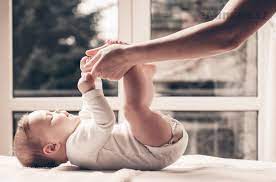 Při terapii jsou oba vzory nebo spíše jejich části využívány tak, že je pacient nejdříve uveden do určité výchozí polohy a poté jsou tlakem drážděny přesně určené spouštěcí zóny. 
Aference daná touto výchozí polohou a drážděním spouštěcích zón má charakter především propriocepce, ale i exterocepce a podle autora metody i interocepce. Touto aferentací jsou v CNS spuštěny vrozené pohybové vzory, jejichž konkrétní kineziologický obsah pak můžeme pozorovat jako koordinovanou aktivitu určitých svalů a svalových skupin (zřetězení funkcí) vedoucí k určitému pohybu (distribuci tonu svalového), jehož řízením se dociluje žádaná aktivita (obohacení stávajících motorických možností o prvky ideálního vzoru).
PRINCIP TERAPIE
TERAPIE V PRAXI
Terapeutická sezení provádět pravidelně
Včasné zahájení, ideálně před 12. měsícem věku dítěte
Ideálně PŘED vznikem náhradních modelů
Začít nejsnazšími cviky, kupř. Reflexní otáčení 1. fáze
Vyhledání zóny, která poskytne nejlepší vybavení žádané reakce = reflexní pohyb je optimálně vybavitelný
Vybavené reflexní pohyby ústí v definované konečné pozice
Někdy až SOUČASNÉ dráždění více zón vyvolává pomocí časové a prostorové sumace úspěšnou odpověď
REFLEXNÍ PLAZENÍ
VÝCHOZÍ POLOHA:
Vleže na břiše
Hlava otočena k 1 straně cca 30°- dle ní dělíme končetiny na ČELISTNÍ & ZÁHLAVNÍ
Osa RAK se svažuje ke straně záhlavní, osa pánevní se svažuje ke straně čelistní
Tento rozdílný směr obou os v rovině transverzální má nesmírně důležitý význam pro aktivaci modelu reflexního plazení!
Čelistní HK: vyváženě mezi ZR a VR, Flx cca 130°, Abd 30°, předloktí v pronaci, zápěstí leží na spojnici s RAK a KYK čelistní strany
Záhlavní DK: vyváženě mezi ZR a VR, Abd 30°, Flx 30° (osa stehna srovnaná s osou paže), Flx v KOK: nastavíme patu do sagitální roviny, aby procházela hrbolem kosti sedací (tuber osis ischii).
Záhlavní HK: volně uložena podél těla ve VR
Čelistní DK: leží volně na podložce
VYVOLANÉ POHYBY: 
Hlava ve středním postavení
Rotace RAK k záhlavní straně
Rotace pánve k záhlavní straně a její napřímení
Flexe KYK a KOK do 90°, dorzální flexe a pronace nohou
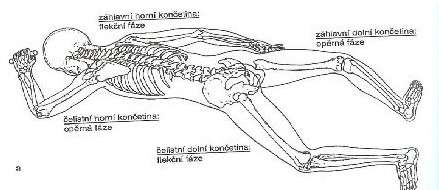 PLÁNOVANÁ HYBNOST
REFLEXNÍ PLAZENÍ
SPOUŠŤOVÉ ZÓNY REFLEXNÍHO PLAZENÍ
Tlak do zóny má definovaný směr a souvisí s provokací aktivity – KLADE ODPOR PROTI PLÁNOVANÉMU POHYBU SEGMENTU
1 = mediální epikondyl humeru: čelistní HK, směr tlaku je do čelistního RAK
2 = mediální hrana lopatky: čelistní HK, rozhraní mezi střední a spodní třetinou. Směr tlaku je do čelistního lokte.
3 = tuber calcanei: záhlavní DK, směr tlaku je do KOK záhlavní strany.
4 = rozhraní fascie m. gluteus medius a m. gluteus maximus: záhlavní DK, směr tlaku míří do KOK na čelistní straně.
5 = akromion: záhlavní HK, směr tlaku je mezi lopatky asi do výše Th4.
SPOUŠŤOVÉ ZÓNY REFLEXNÍHO PLAZENÍ
6 = procesus styloideus radii, asi 1 cm kraniálně: záhlavní HK, směr tlaku je do lokte.
7 = mediální kondyl femuru: čelistní DK, směr tlaku je do čelistního KYK.
8 = spina iliaca anterior superior: čelistní DK, směr tlaku do KYK záhlavní strany.
9 = trupová zóna: záhlavní strana ve výši kaudálního úhlu lopatky laterálně od paravertebrálního valu ve výši trnových výběžků Th5 a Th6. Směr tlaku je mediální, ventrální a kraniální, tedy mediálně k LOK na čelistní straně, výslednice směřuje do RAK.
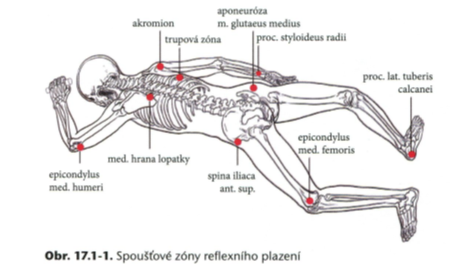 REFLEXNÍ PLAZENÍ
SPOUŠTĚCÍ ZÓNY
REFLEXNÍ OTÁČENÍ
Globální cyklus má několik fází
VÝCHOZÍ POLOHA:
Vleže na zádech
Hlava 30° rotace v prodloužení osy trupu, otočena k 1 straně: končetiny čelistní a záhlavní
Podélná osa těla ve středním postavení v rovině frontální
Osy ramen a pánve kolmé na osu trupu
HKK podél těla, DKK extenze
VYVOLANÉ POHYBY:
Hlava se rotuje k záhlavní straně
Rozvinutí hrudníku, zatažení žeberních oblouků
Koncentrické stažení břicha, napřímení páteře
ZR všech klíčových kloubů, …
AKTIVAČNÍ ZÓNA - HRUDNÍ ZÓNA:
Průsečík mamilární linie a bráničního úponu = výše 6. žebra, mezi 5.-6. či případně mezi 6.-7. žebrem. Směr tlaku: dorzálně, mediálně, kraniálně + případně přidání dalších aktivačních bodů pro zlepšení kvality reakce, jako jsou: processus mastoideus záhlavní strany (směr tlaku: mediálně, dorzálně a kraniálně proti bazi kosti týlní a hlavovým kloubům; m. mylohyoideus na záhlavní straně (směr tlaku: dorzálně + mediálně)...
VOJTOVA REFLEXNÍ LOKOMOCE
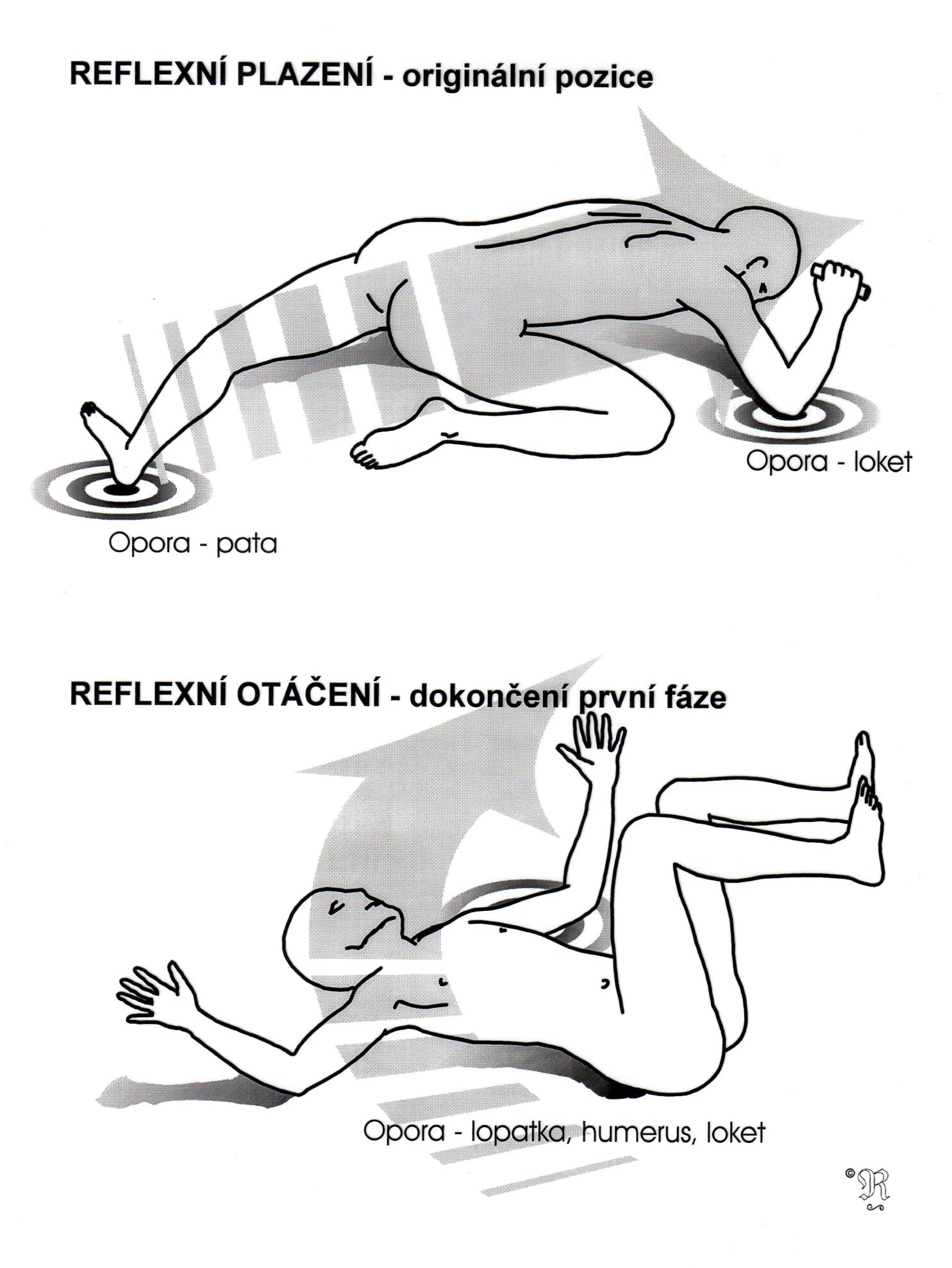 PLÁNOVANÁ HYBNOST
SHRNUTÍ VRL
Primárně neučí, nenacvičuje ani netrénuje "normální" pohybové děje, jako je uchopování, vzpřimování a chůze.
Prováděna reflexním způsobem = bez volního úsilí pacienta.
Účinkem terapie dochází k celkové změně v držení těla, ke změně v přesunu těžiště, ke zlepšení vzpřimování, řízení "rovnováhy", celkové koordinaci pohybů...
Reflexní lokomoce jsou vybavitelné u každého nezávisle na jeho věku.
Účinnost terapie dle erudovanosti terapeutů, přesnosti provádění terapie, její intenzity a frekvence, dle edukace rodinných příslušníků...
LITERATURA
http://www.rl-corpus.cz/vojtuv-princip/vyvojova-kineziologie/ 
https://www.fyzioklinika.cz/clanky-o-zdravi 
https://www.vojta.com/cs/vojtuv-princip/diagnostika-vojty/polohove-testy 
https://konecnylumir.wixsite.com/expertfyzio1/vojtova-metoda 
PAVLŮ, Dagmar. Speciální fyzioterapeutické koncepty a metody. 1. vyd. Brno: Akademické nakladatelství CERM, 2002. 239 s. ISBN 8072042661. 
KOLÁŘ, Pavel. Rehabilitace v klinické praxi. 1. vyd. Praha: Galén, 2009. xxxi, 713. ISBN 9788072626571.
DĚKUJI ZA POZORNOST!